Фандрайзинг
Локова Валерія
Фандрайзинг (від англ. Fundraising) - це:
збільшення ресурсів і збір коштів.  
діяльність по залученню ресурсів на некомерційні проекти.  
збір пожертвувань для некомерційних і благодійних організацій або для забезпечення соціально значимих заходів.  
методика пошуку джерел фінансування, тобто  яка об'єднує діяльність по залученню зовнішніх джерел фінансування.  пошук і залучення фінансових ресурсів «під проект».  
залучення матеріальних, людських, технічних і часових ресурсів.
Незважаючи на різноманітність визначень фандрайзингу метою, як багато теоретиків, так і практики, виділяють здійснення соціально значущої діяльності.
Історія виникнення
Термін «фандрайзинг» був запозичений в США, де він використовується багато десятиліть переважно в сфері залучення фінансування в так званий третій сектор
третій сектор - некомерційні організації, створені людьми для вирішення проблем або втілення ідей або просто для того, щоб бути разом.  Самодіяльний театр ... туристичний клуб ... школа клоунів ... Це все третій сектор.
В Україні фондрайзинг почав розвиватися з розвитком некомерційних організацій з 1990-х рр., Діяльність яких націлена не на отримання прибутку, а на вирішення соціально важливих завдань і зробило актуальними питаннями фінансування їх діяльності.
Основними завданнями фандрайзингу будуть:
збір коштів;  
придбання нових партнерів і друзів організації;
можливість відкрито заявити про себе і інформувати про свої цілі.
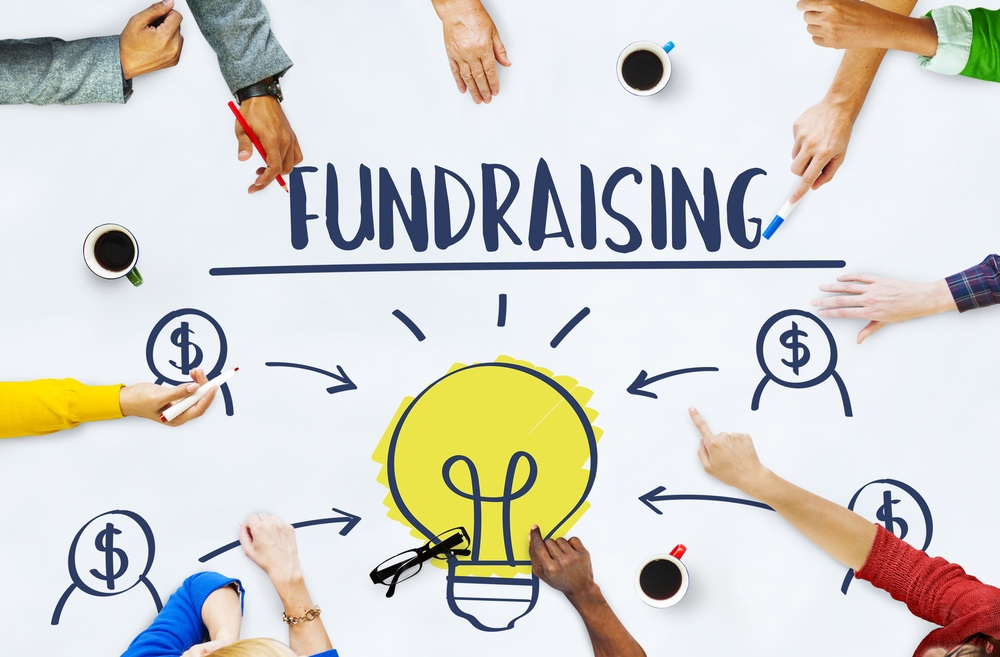 Фандрайзинг може бути «внутрішнім» і «зовнішнім» за способом здійснення.
Внутрішній фандрайзинг - це коли розробкою і реалізацією пошуку фінансування здійснюють співробітники організації самостійно.  
Зовнішній фандрайзинг - це пошук фінансування, здійснений за допомогою залучення професійних консультантів з фондрайзингу.  В даному випадку в цій ролі можуть виступати як незалежні експерти, так спеціалізовані фондрайзингові фірми.
Методи
Телефандрайзінг (telefundraising) - звернення до потенційних донорів і благодійників по телефону і по факсу.  
Поштовий фандрайзинг (mail fundraising) - звернення до потенційних донорів і благодійників поштою.  
Індивідуальний фандрайзинг (individual fundraising) - персональне звернення до донорів та благодійників в особистій бесіді.  
Солофандрайзінг (solo fundraising) - придбання підтримки.  
Подієвий фандрайзинг (events fundraising) - проведення різних заходів (аукціонів, виставок, лотерей, презентацій, обідів і т.д.)
Умови вибору методу фандрейзингу
Перш ніж зупинитися на конкретному методі залучення коштів, необхідно визначити умови вибору цього методу:
• Скільки часу буде потрібно на залучення коштів за допомогою конкретного методу — планування, організація, здійснення і т. д.;
• Який відрізок часу з моменту збору коштів до моменту, коли вони надійдуть до організації.
• Попередньо оцінити ефективність даного методу і можливість з його допомогою зібрати необхідну суму організації;
• Прорахувати витрати, які понесе організація під час збору коштів;
• Відображення даного виду діяльності на імідж і репутацію організації в місцевому співтоваристві і інших фінансуючих організацій;
• Можливі проблеми з податками;
• Як залучені кошти позначаться на бюджеті вашої організації (фінансове планування);
• Оцінити наявні джерела фінансування (закордонний фонд, державні або місцеві органи влади тощо) і вибрати оптимальний з точки зору ефективності застосування вибраних методів.
Фандрайзинговими заходами є продаж брендованих речей, ярмарки, аукціони. Яскравим прикладом можна назвати аукціон Папи Римського щодо автомобіля, подарованого компанією Ламборґіні, з заявленим розподілом виручених коштів на конкретні ціллі благодійності.
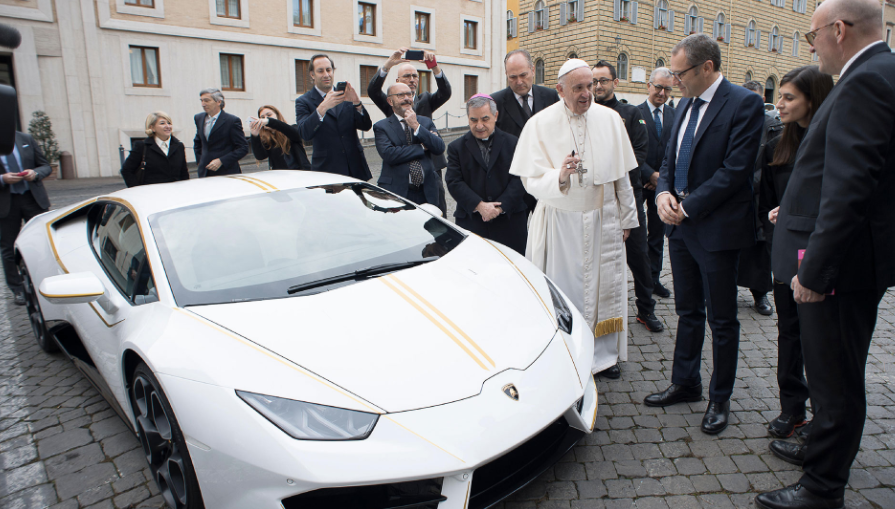